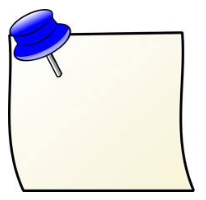 Quiz
Come and meet the Angle family...
The Angles
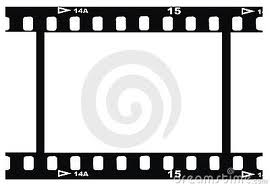 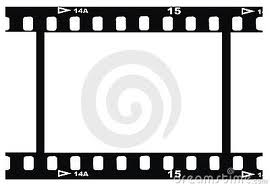 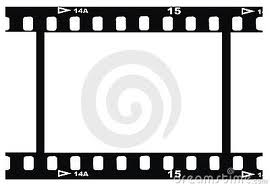 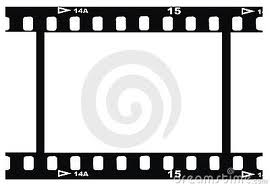 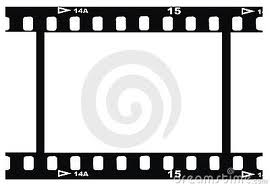 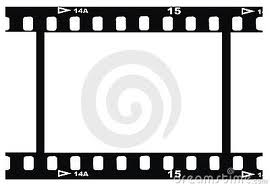 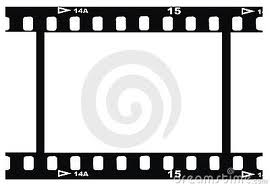 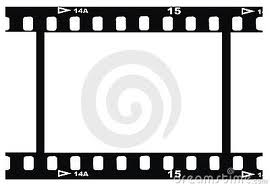 Hi ..
We Are the Angles
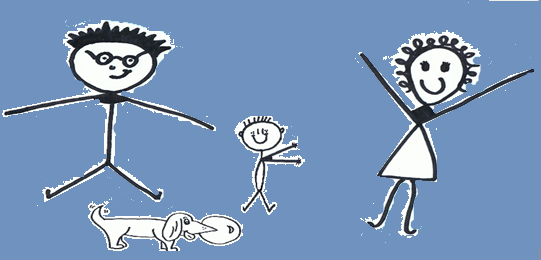 “we’re one family, but all 
very different,
 so let us tell you a bit about ourselves!”
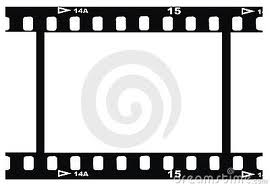 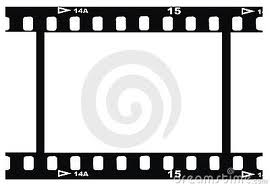 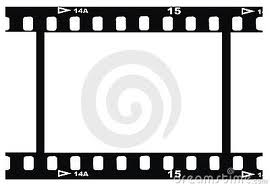 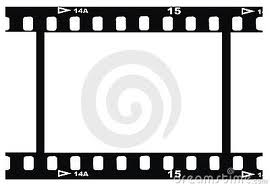 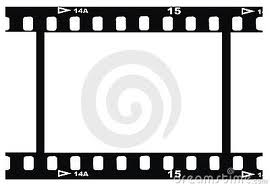 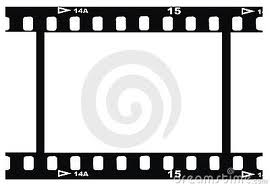 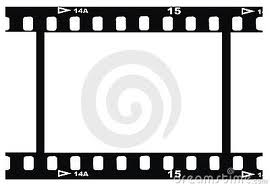 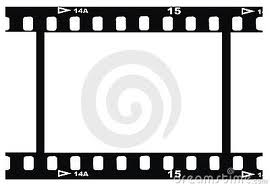 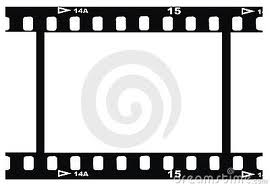 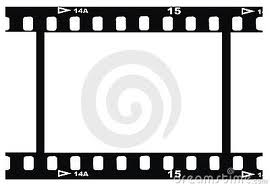 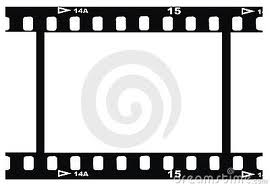 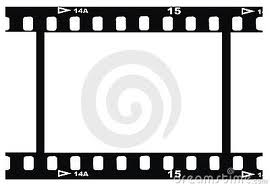 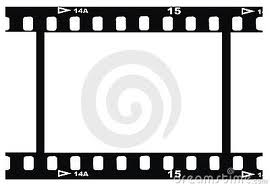 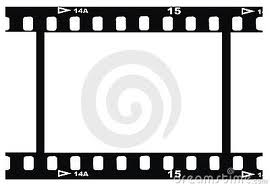 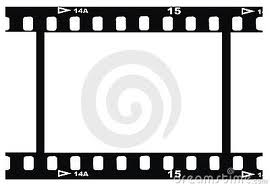 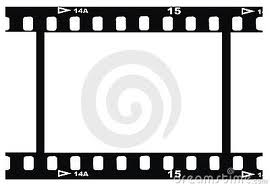 Hi ..
We Are the Angles
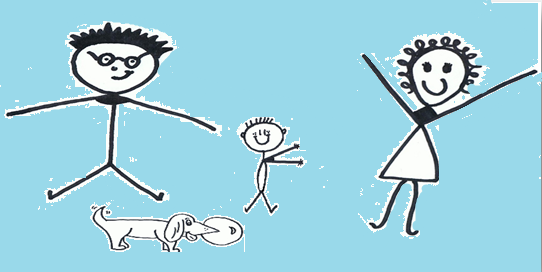 “we’re one family, but all 
very different,
 so let us tell you a bit about ourselves!”
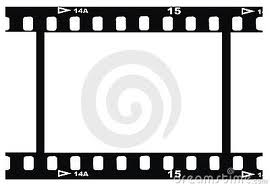 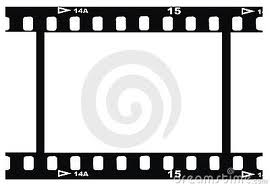 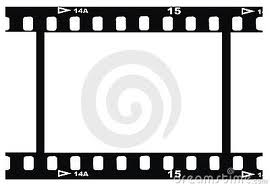 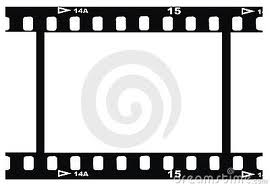 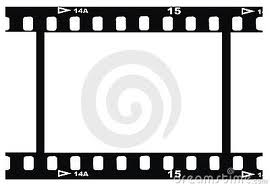 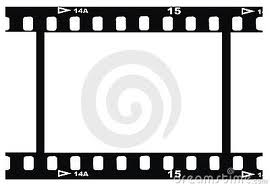 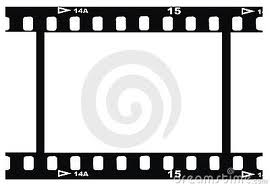 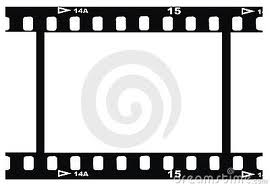 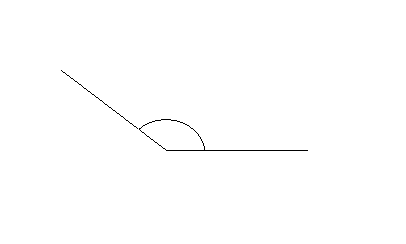 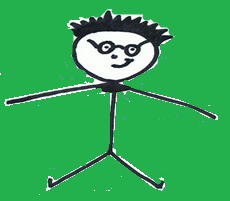 This is Obtuse. 
He’s the husband of the family.

 He’s bigger than Right and Acute .
 He always measures between 90° and 180° 

(depending on how much dinner he’s eaten!)
Mr. Obtuse
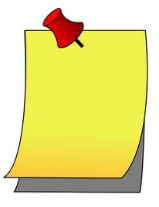 Obtuse
Examples
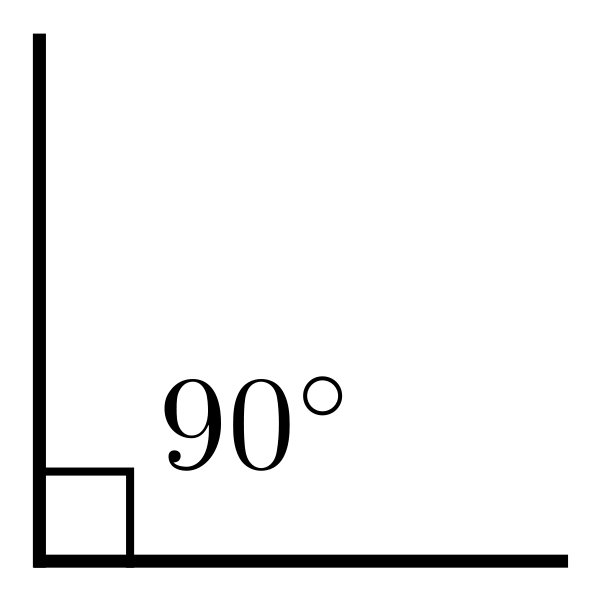 Mrs. Right
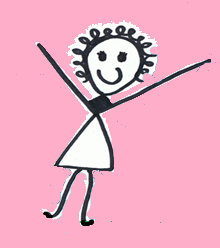 This is me.

 I’m Mrs. Right Angle.

 I always measure 90°,

My favourite shape is a square,
Baby Acute
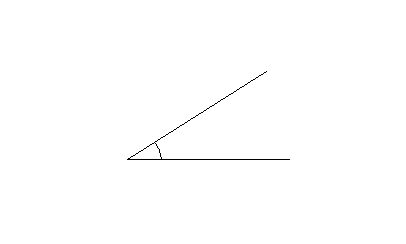 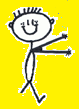 This is baby Acute angle. Isn’t he cute?!

 He loves a hug, and always has his arms out!
 He’s the smallest of the family,
 measuring less than 90°.
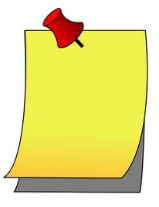 Acute
Examples
Reflex
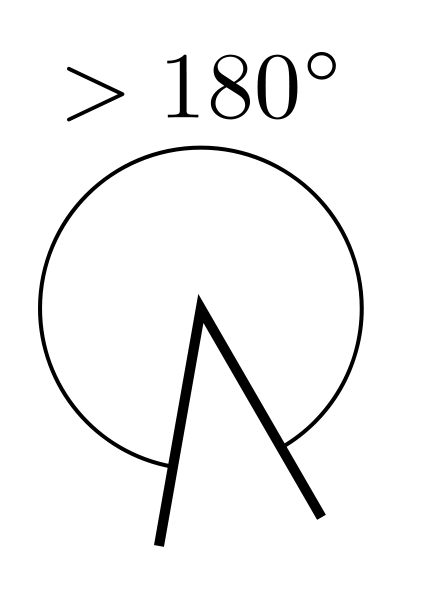 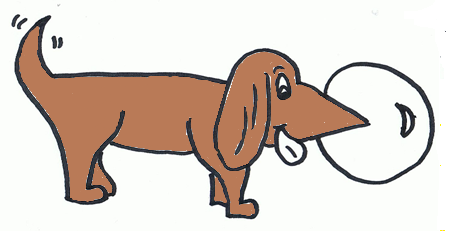 This is dog, Reflex
. He’s always outside.  He measures between 180°, and 360 °! 
So he’s definitely the biggest angle.
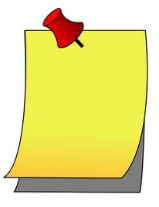 Examples
Group Activity
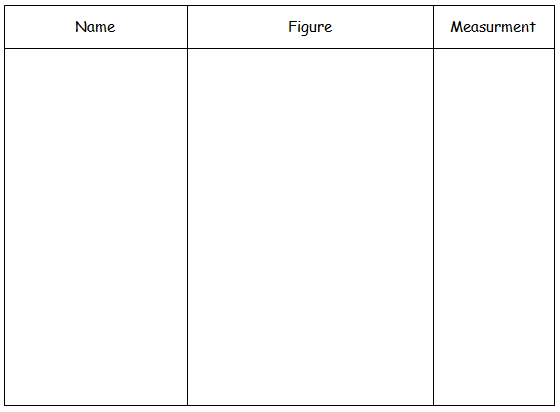 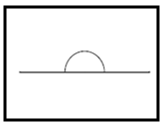 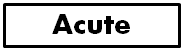 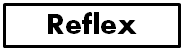 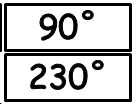 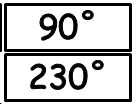 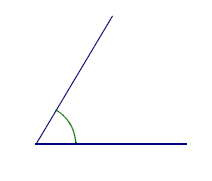 Acute
72˚
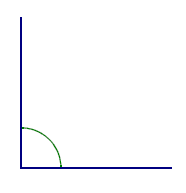 90˚
Right
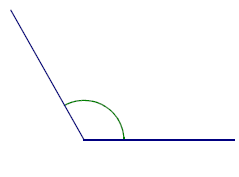 140˚
Obtuse
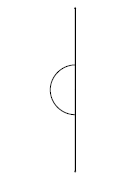 180˚
Straight
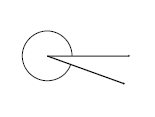 230˚
Reflex
Protractor
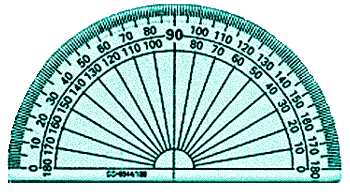 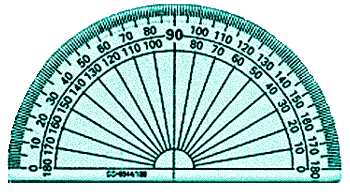 On your whiteboard
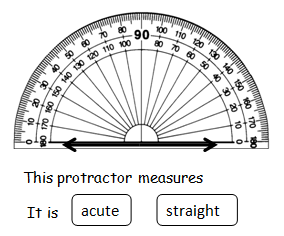 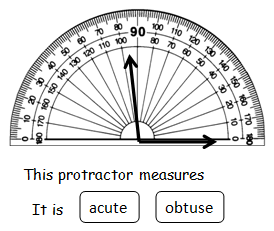 On your whiteboard
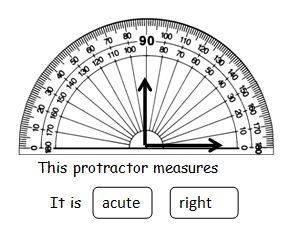 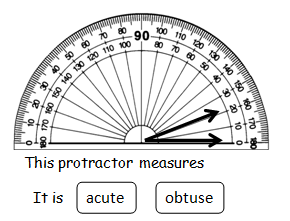 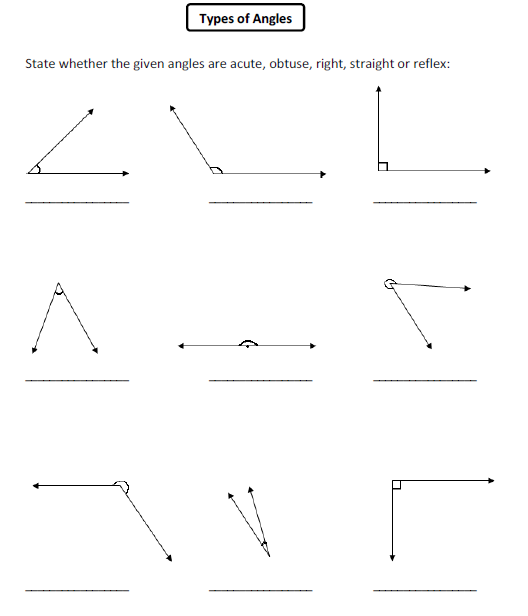 Complete
 your 
Worksheet
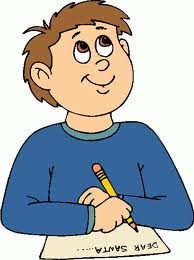 So, now you’ve met us, let’s see how well you know us...
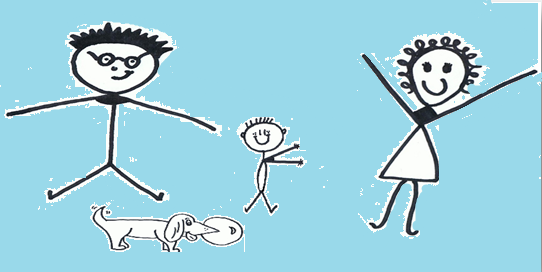 Who am I?
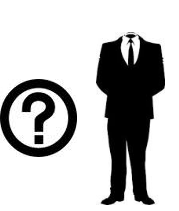 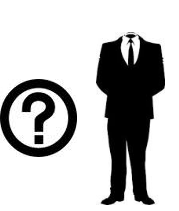 I always measure less than 90°
I’m the smallest angle
I’m very cute!
Baby Acute
I’m....
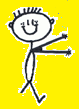 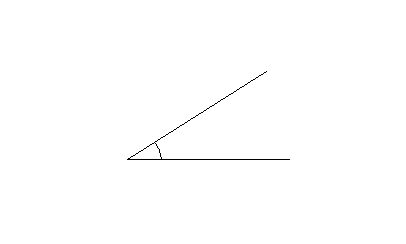 Who am I?
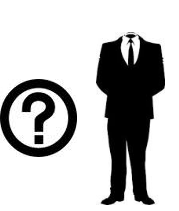 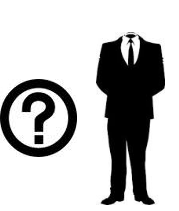 I’m always outside
I’m the biggest angle
I can measure between 180° and 360°
I’m....
Reflex
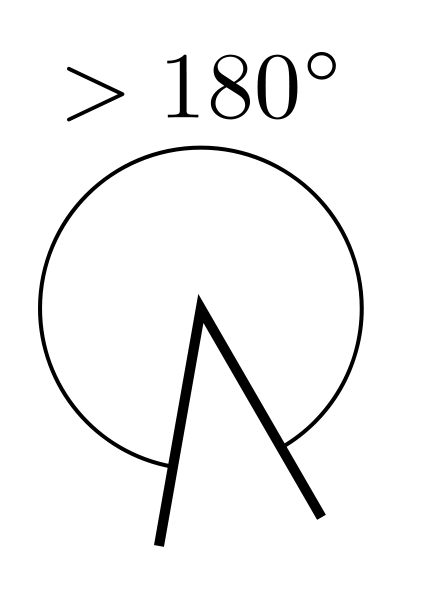 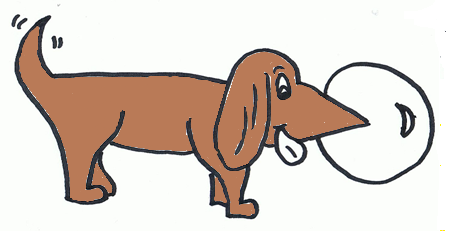 Who am I?
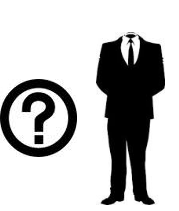 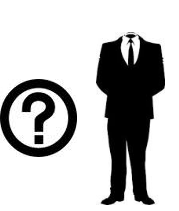 I always measure between 90° and 180 °
I’m always inside
I’m bigger than Right and Acute
I’m....
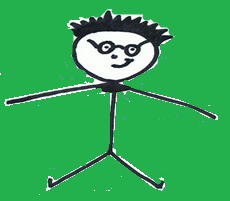 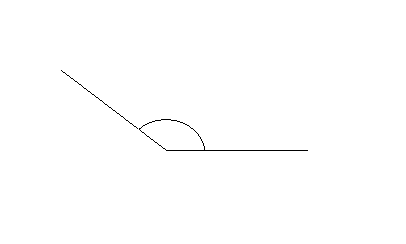 Mr. Obtuse
Who’s left?
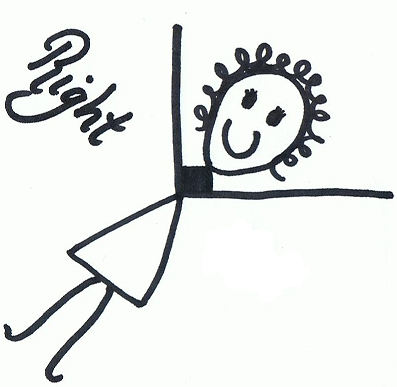